Single image 3D reconstruction
黃慧光
2024/11/27
2.5D
2.5D Cartoon Models(TOG 2010)
View-Dependent Formulation of 2.5D Cartoon Models(2021)
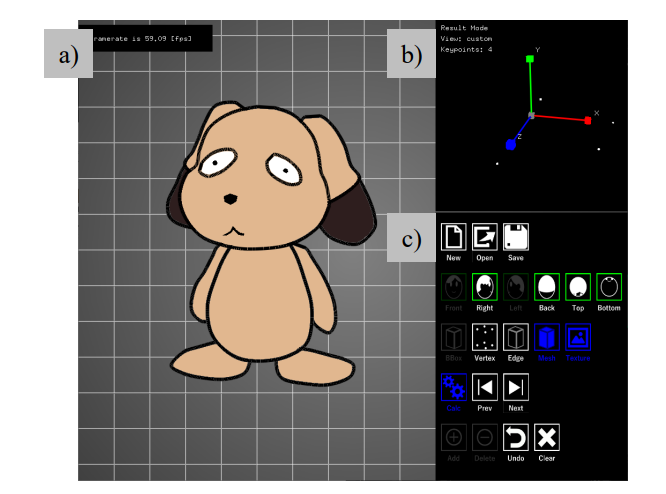 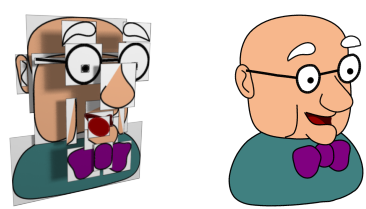 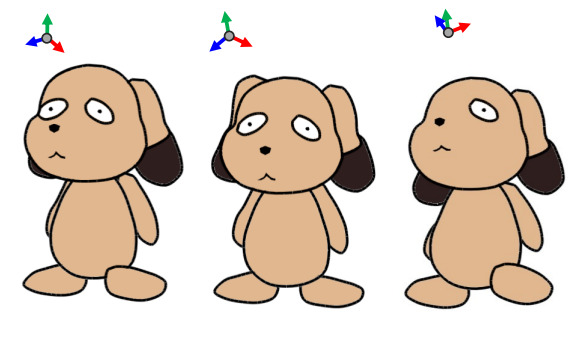 High Relief from Brush Painting(TVCG 2018)
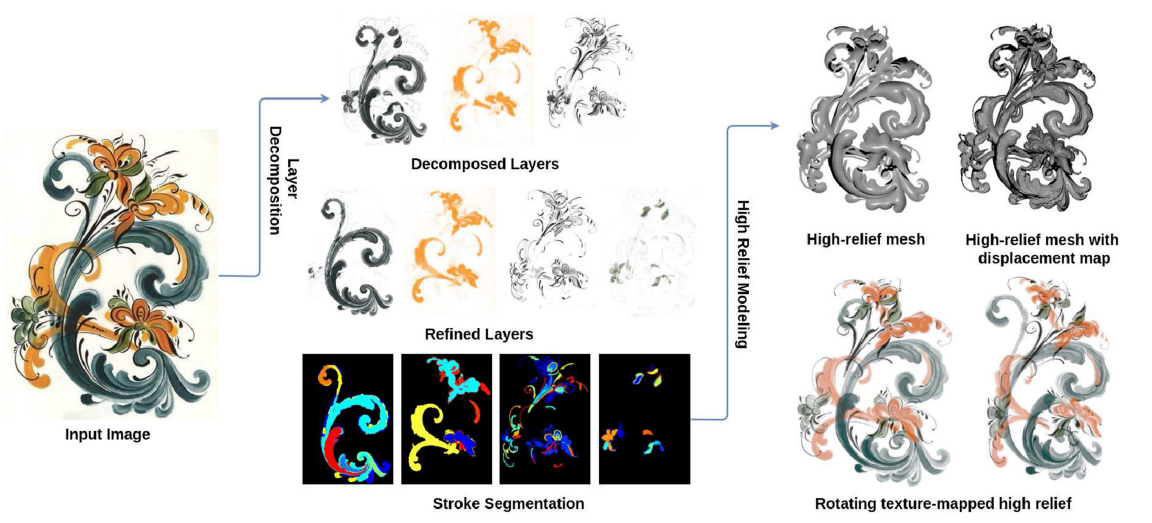 haven't read it yet
2.5D sketch (3D reconstruction)
MarrNet: 3D Shape Reconstruction via 2.5D Sketches(NIPS 2017)
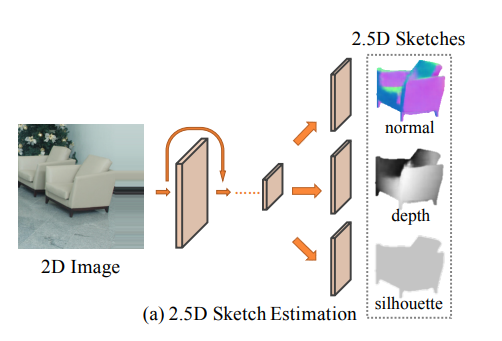 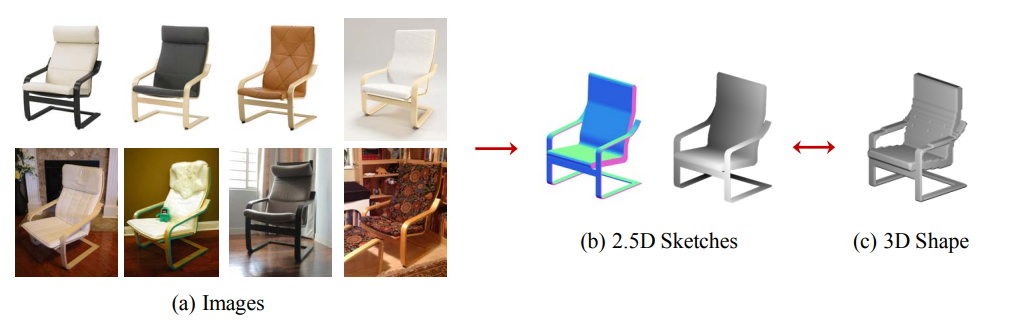 Direct2.5: Diverse Text-to-3D Generation via Multi-view 2.5D Diffusion(CVPR 2024)
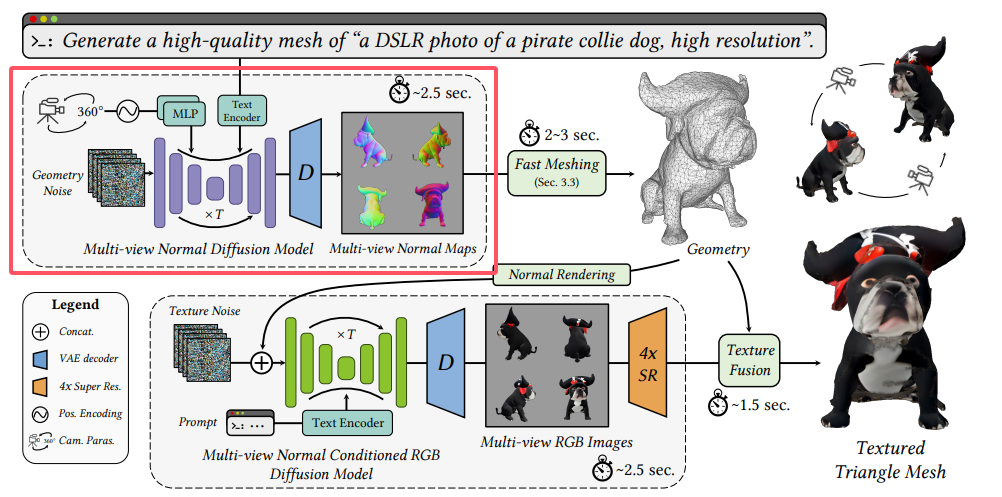 Single image 3D reconstruction
Wonder3D: Single Image to 3D using Cross-Domain Diffusion
2023 CVPR

Edify 3D: Scalable High-Quality 3D Asset Generation
2024 NVIDIA
Wonder3D: Single Image to 3D using Cross-Domain Diffusion

CVPR 2023
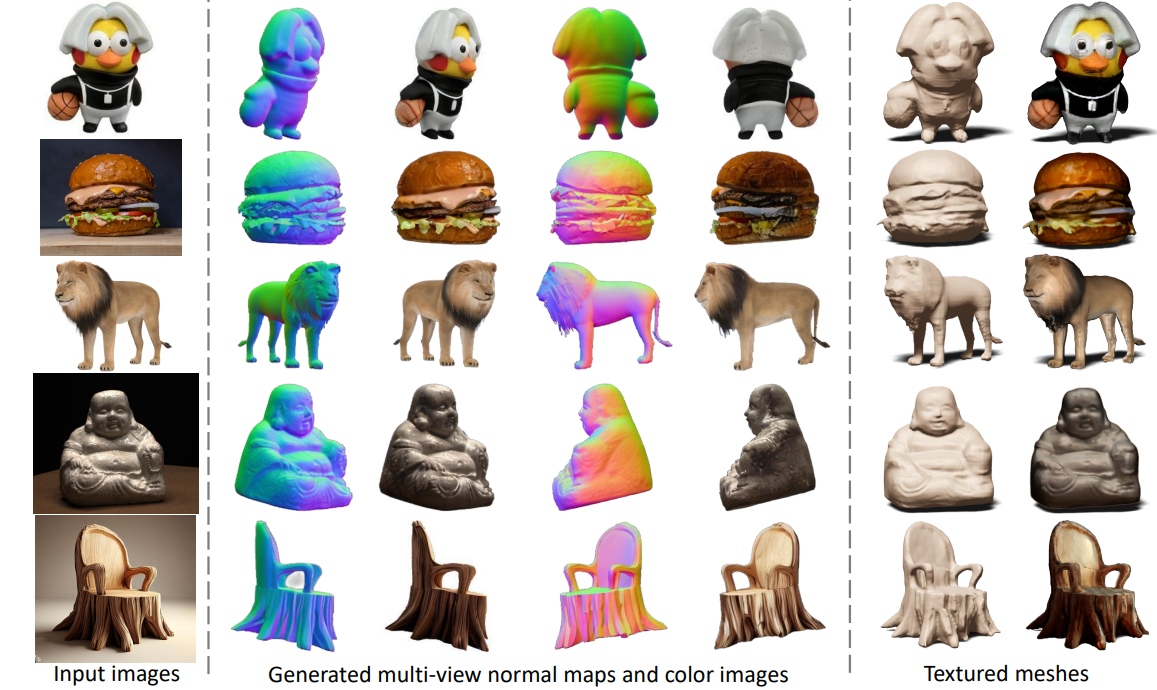 Pipeline of Wonder3D
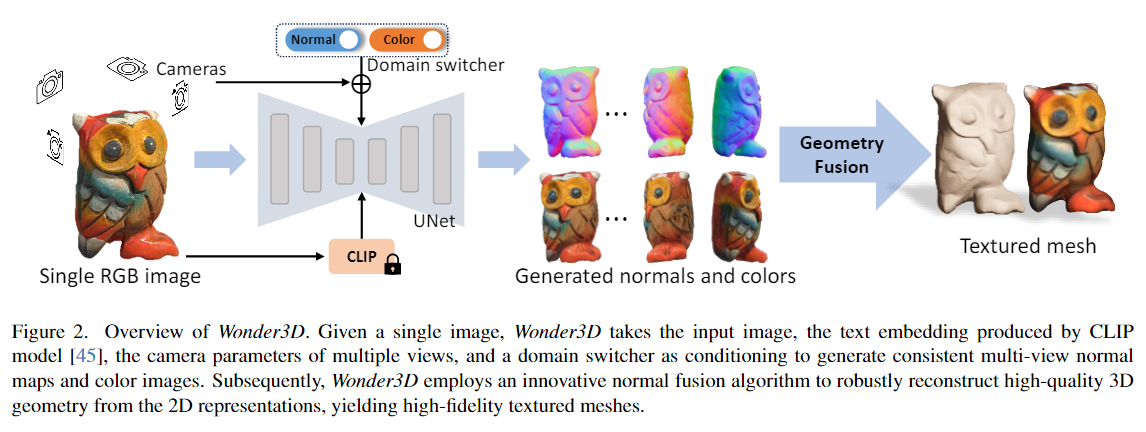 Inputs
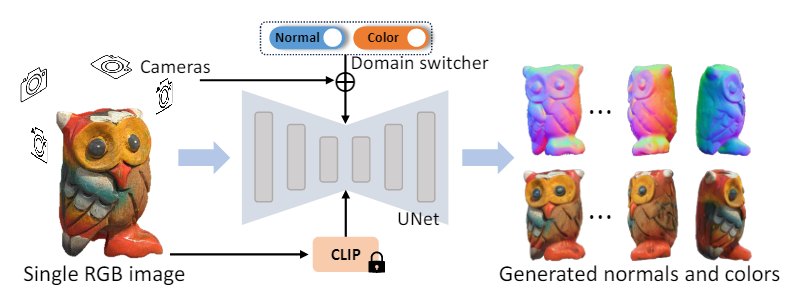 Q1
The prior 2D diffusion models generate each image separately, so that the resulting images are not geometrically and visually consistent across different views
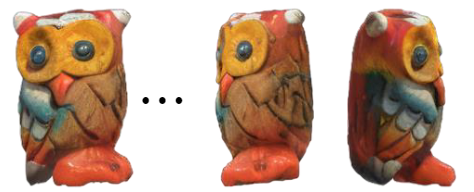 Q2
How to output normal maps
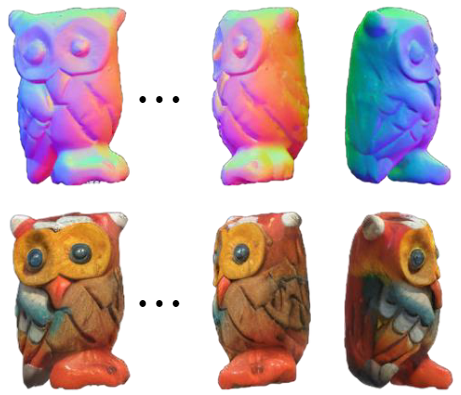 Consistent Multi-view Generation
Related works: SyncDreamer, MVDream
Use attention mechanism to facilitate information propagation across different views, implicitly encoding multi-view dependencies
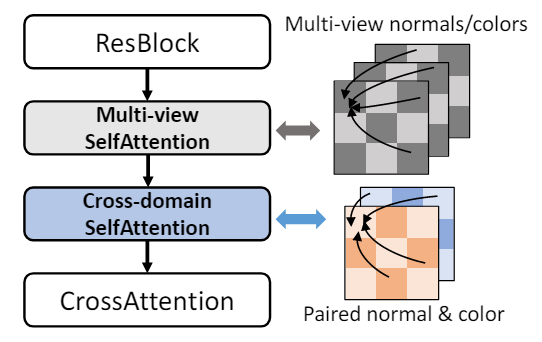 Q
K,V
Cross-Domain Diffusion
Naive Solutions 1 : 
add more channels to the output of the UNet module

However, they notice that such a design suffers from low convergence speed and poor generalization. 
This is because the channel expansion may perturb the pre-trained weights of stable diffusion models and therefore cause catastrophic model forgetting.
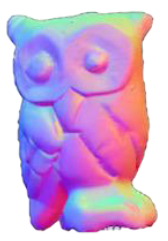 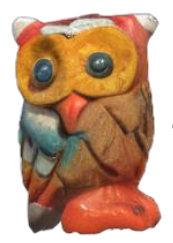 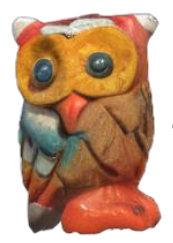 network
network
256*256*3
256*256*6
Naive Solutions 2 : 
Initially train a diffusion model to generate normal maps and then train another diffusion model to produce color images

The implementation of this two-stage framework introduces certain complications. It not only substantially increases the computational cost but also results in performance degradation
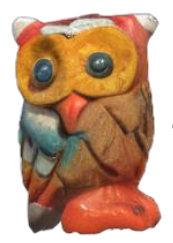 network1
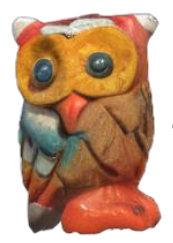 network
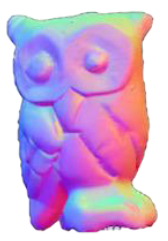 network2
Domain Switcher
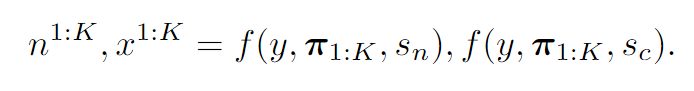 Positional encoding
normal
[256]
[B, 512, H, W]  +  [B, 256, H, W]
Image feature    positional encoding
color
[256]
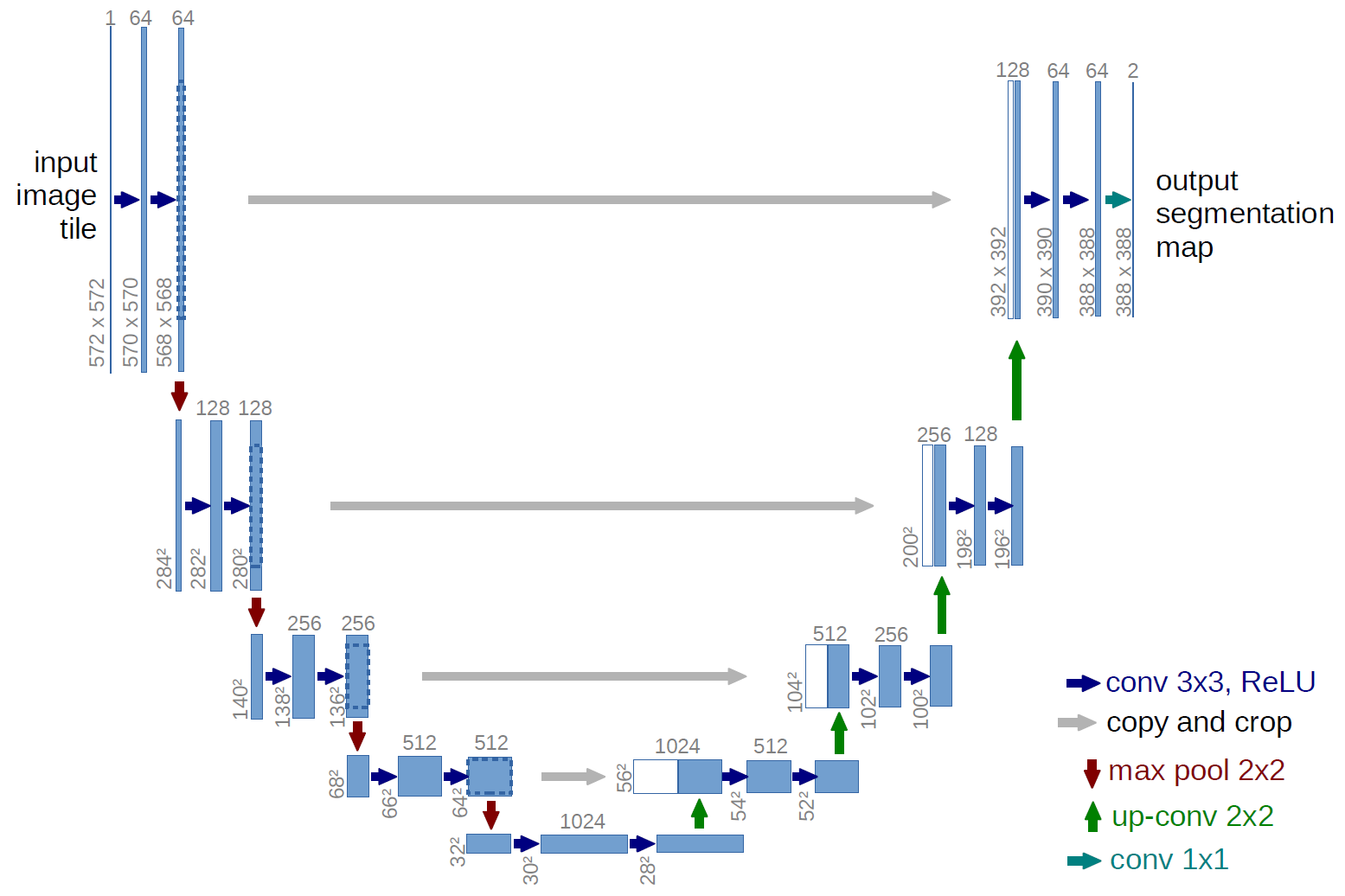 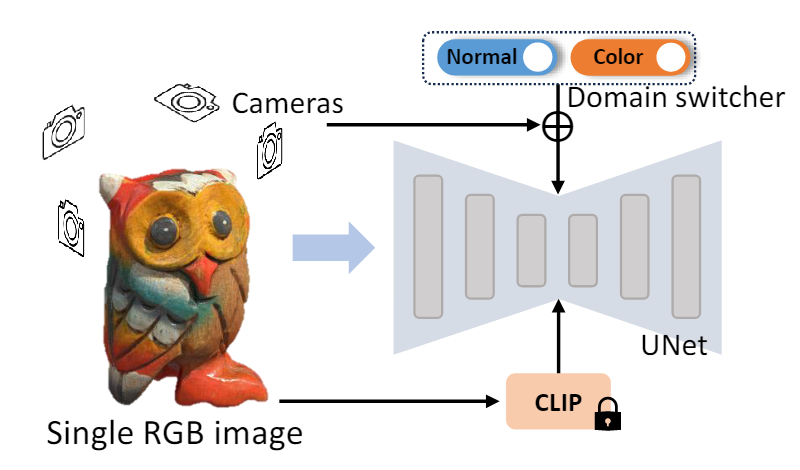 Cross-domain Attention
However, it is important to note that for a single view, there is no guarantee that the generated color image and the normal map will be geometrically consistent
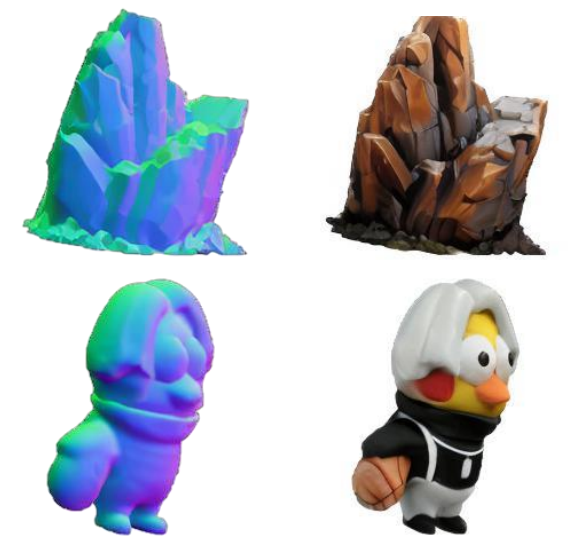 They introduce a crossdomain attention mechanism to facilitate the exchange of information between the two domains
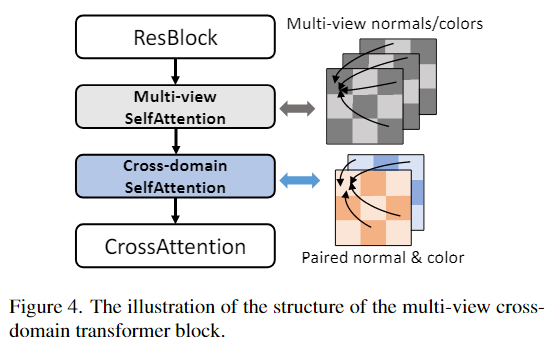 Textured Mesh Extraction
To extract explicit 3D geometry from 2D normal maps and color images, we optimize a neural implicit signed distance field (SDF) to amalgamate all 2D generated data.
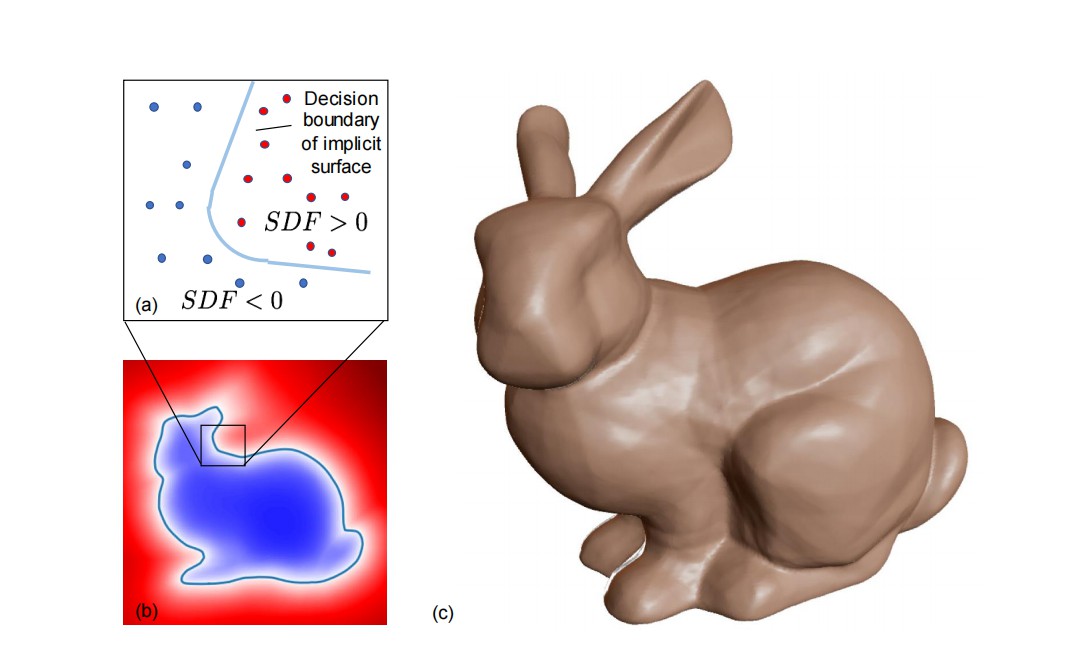 SDF offers compactness and differentiability, making them ideal for stable optimization.
Normal Loss
SDF is differentiable, we can easily extract normal values of the optimized SDF via calculating the second-order gradients of SDF.

To tolerate trivial inaccuracies of the generated normals from different views, they introduce a geometry-aware normal loss
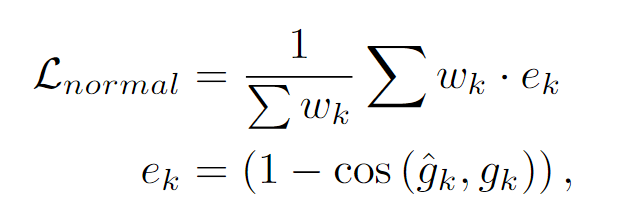 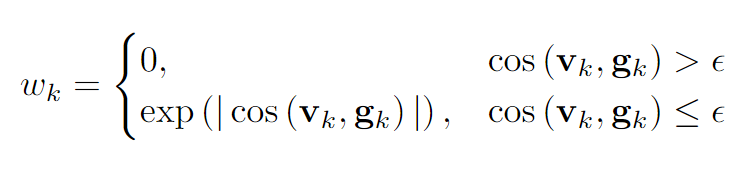 If these multiple normals do not exhibit perfect consistency, the geometric supervision may become somewhat ambiguous, leading to imprecise geometry.




Assign higher weights to normals that form larger angles with the viewing rays
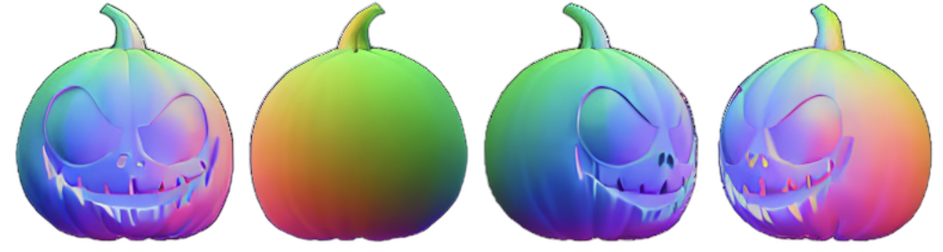 Other losses and regularizations
Results
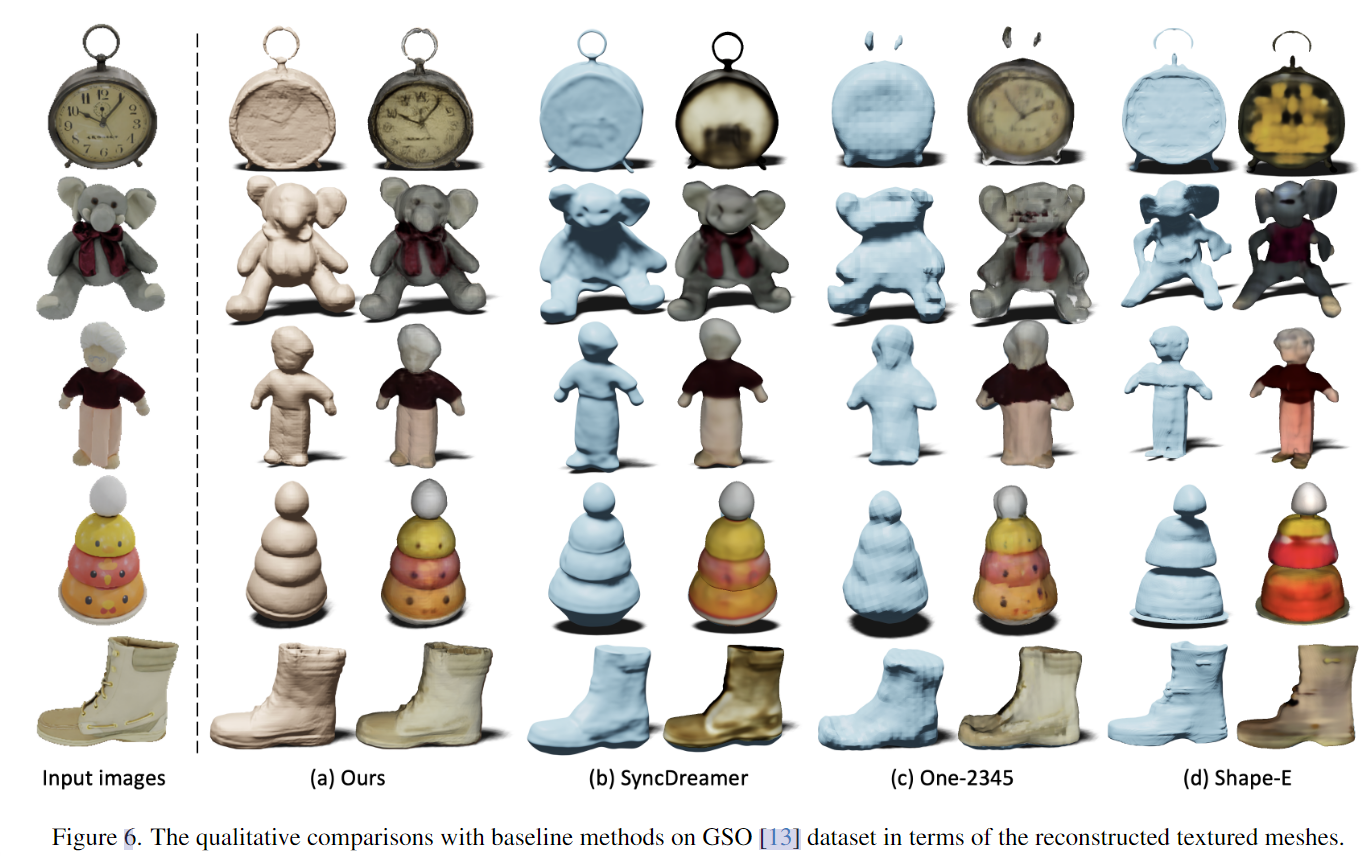 Edify 3D: Scalable High-Quality 3D Asset Generation

NVIDIA 2024
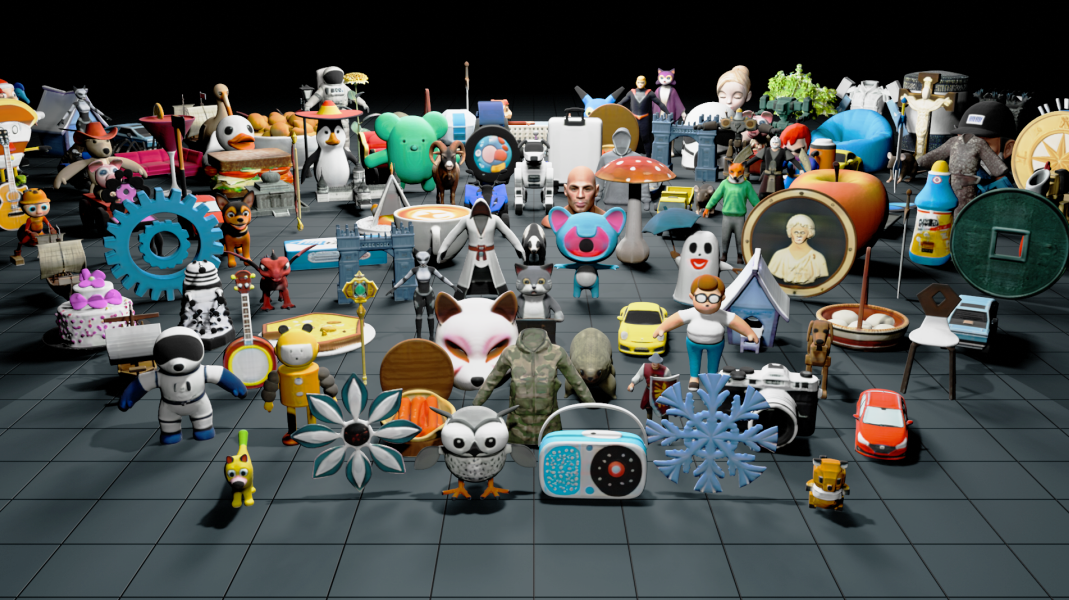 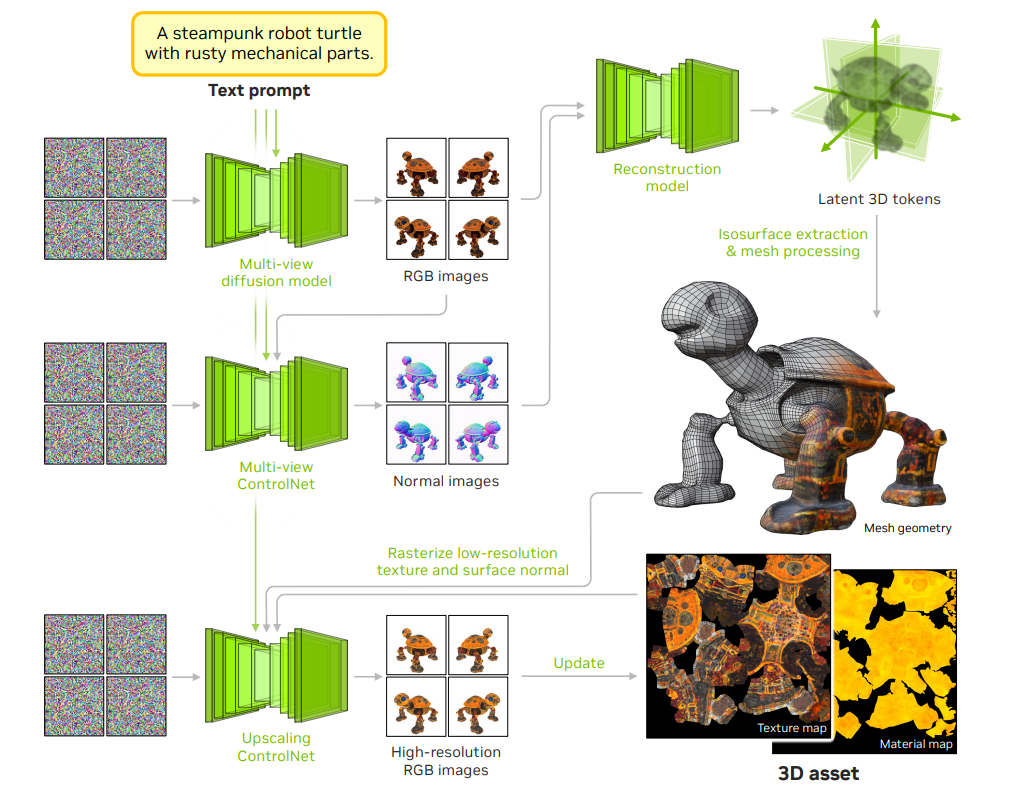 Multi-View Diffusion Model
They finetune text-to-image models into pose-aware multi-view diffusion models by conditioning them with camera poses. 
The models take a text prompt and camera poses as input and synthesize the object's appearance from different viewpoints
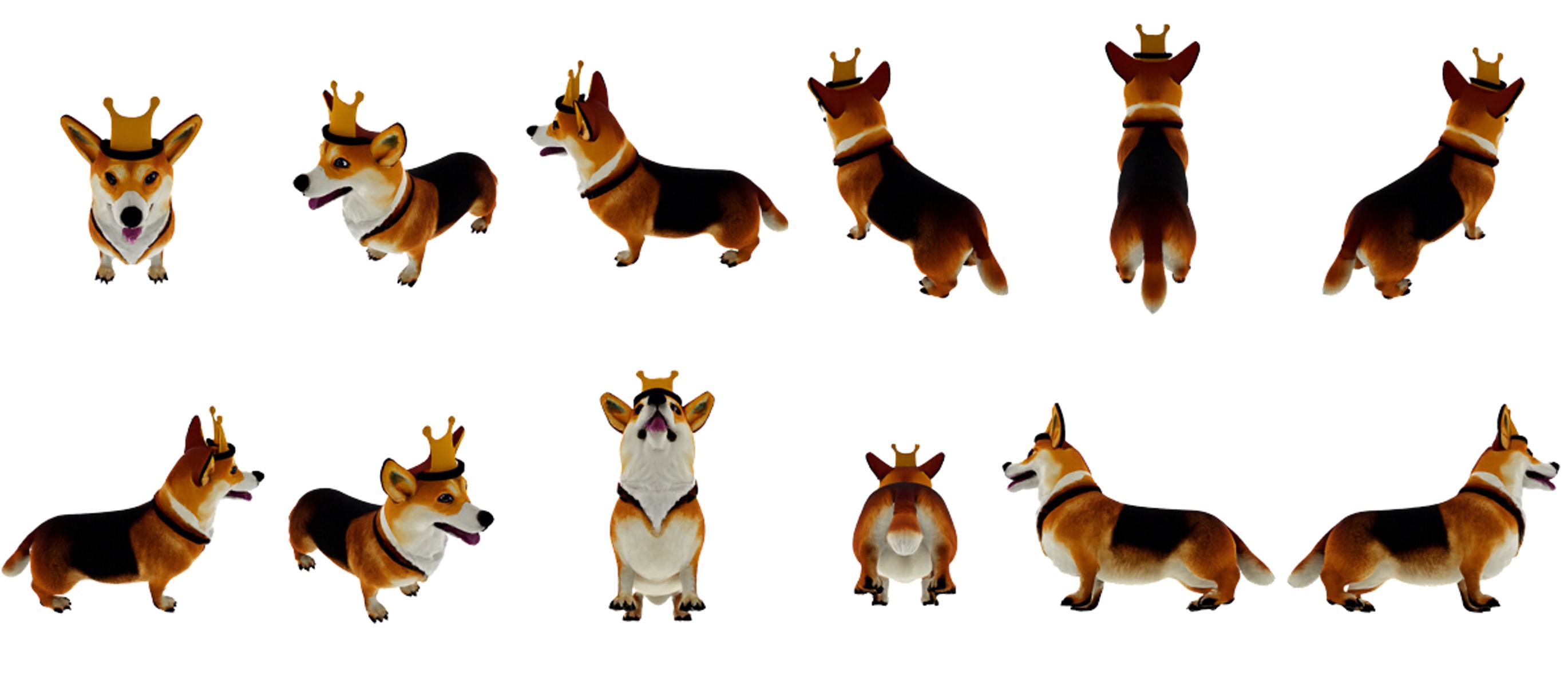 Multi-View Diffusion Model
1. A base multi-view diffusion model that synthesizes the RGB appearance conditioned on the input text prompt as well as the camera poses.
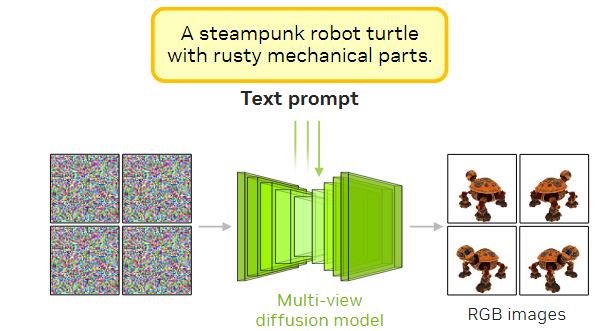 2. A multi-view ControlNet model that synthesizes the object's surface normals, conditioned on both the multi-view RGB synthesis and the text prompt.
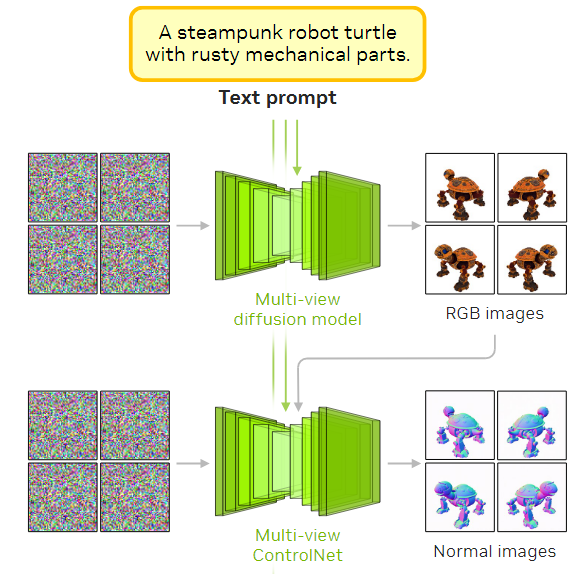 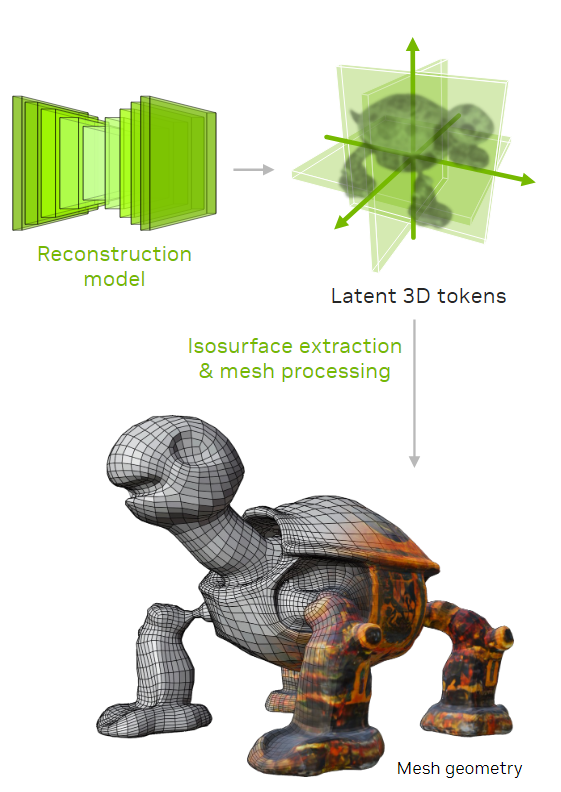 Reconstruction Model
We use a Transformer-based reconstruction model to generate the 3D mesh geometry, texture map, and material map from multi-view images.
3. A multi-view upscaling ControlNet that super-resolves the multi-view RGB images to a higher resolution, conditioned on the rasterized texture and surface normals of a given 3D mesh.
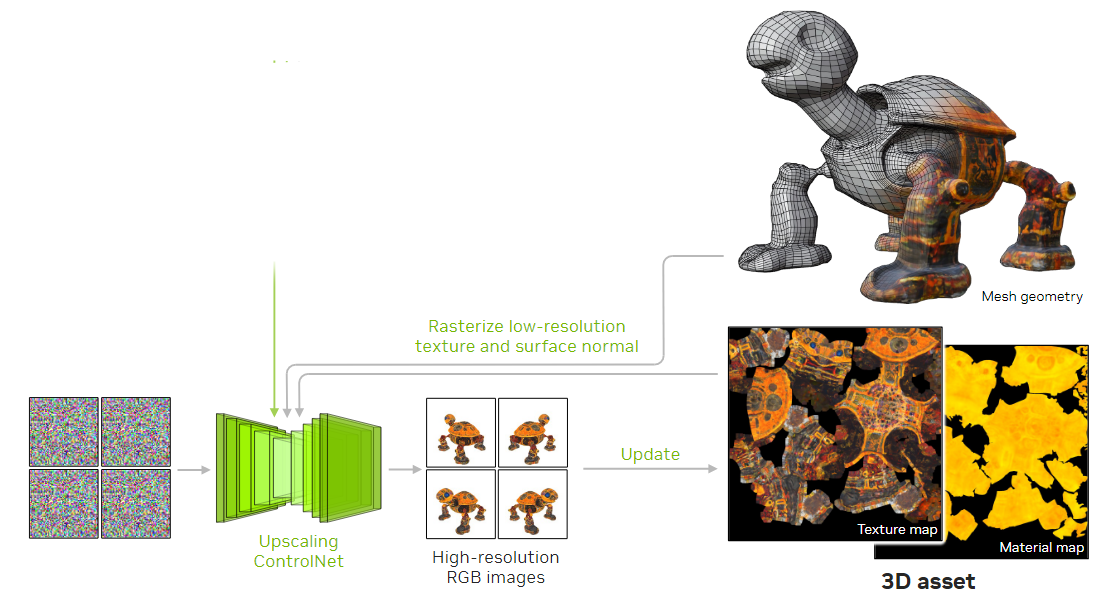 Results
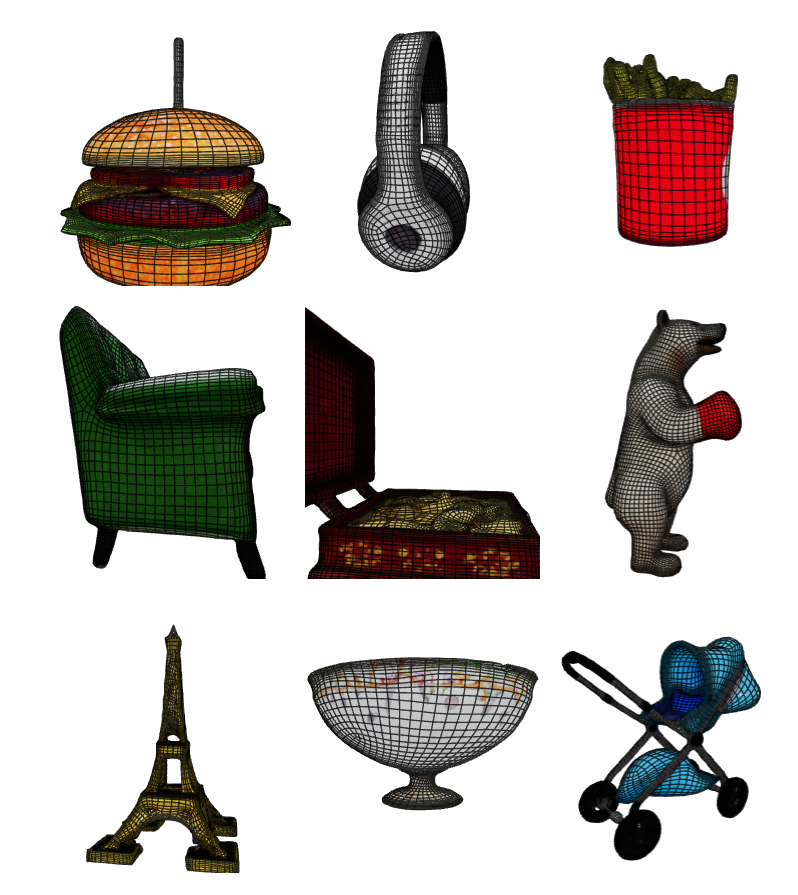 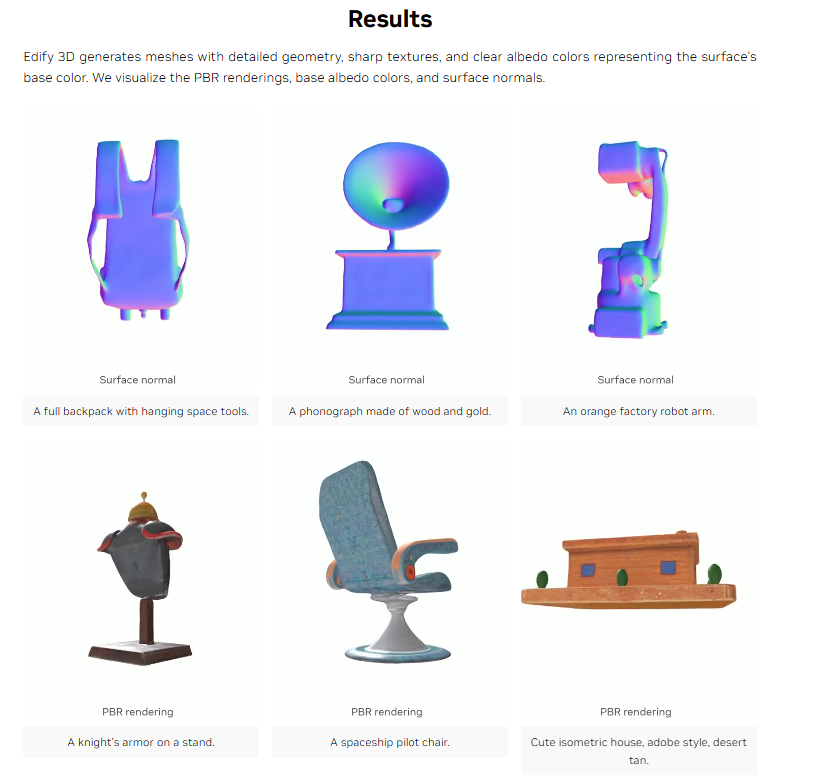 https://research.nvidia.com/labs/dir/edify-3d/
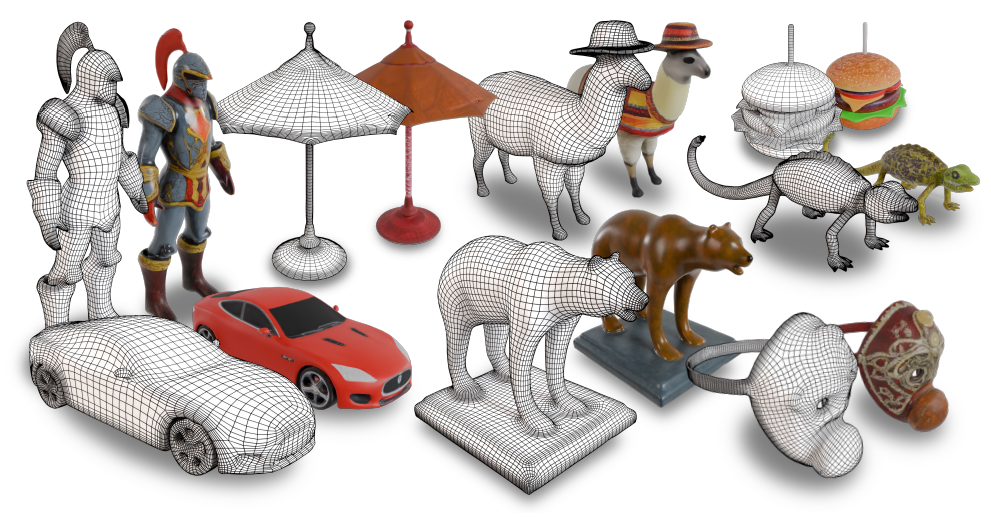 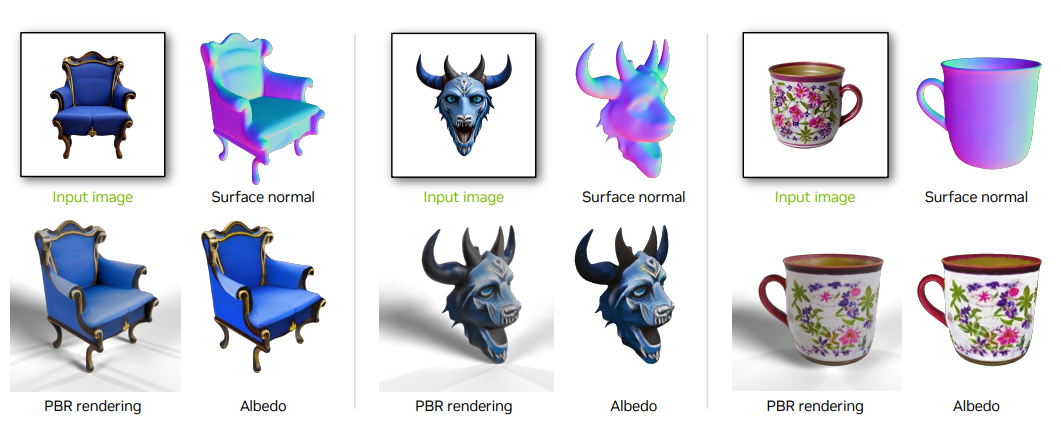